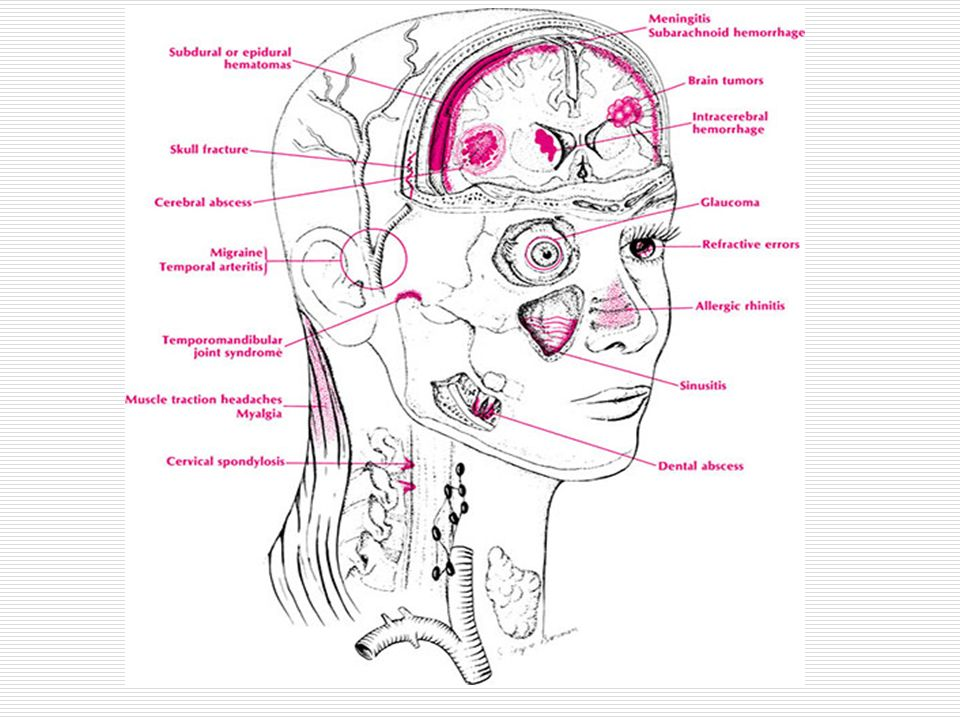 BAŞ AĞRISINA YAKLAŞIM
DR. AYDAN GÜZEL
KTÜ AİLE HEKİMLİĞİ
SUNUM PLANI
TANIM
ANAMNEZ
FİZİK MUAYENE/NÖROLOJİK MUAYENE
KIRMIZI BAYRAKLAR
SINIFLANDIRMA
YAKLAŞIM, PRİMER/SEKONDER BAŞ AĞRISI AYRIMI
GÖRÜNTÜLEME ENDİKASYONLARI
SEVK KRİTERLERİ
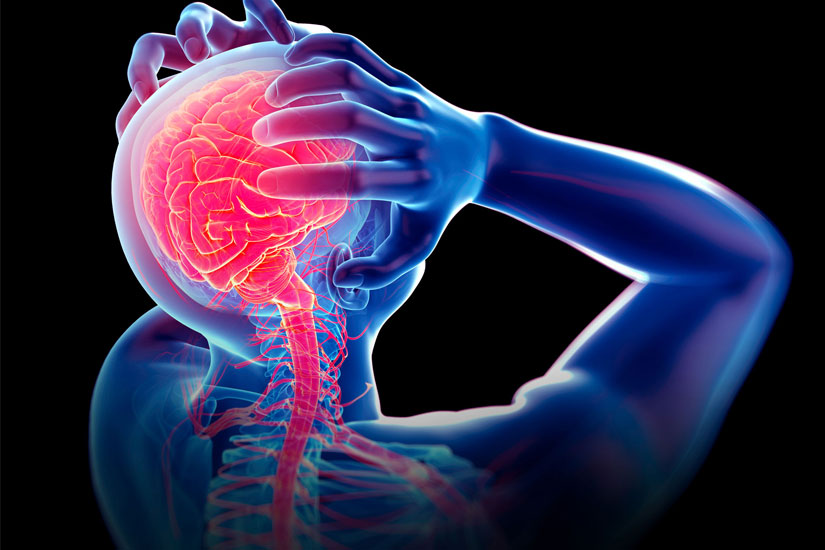 AĞRI
Vücudun belli bir bölgesinden kaynaklanan,
gerçek ya da olası bir doku hasarı ile ağrı reseptörlerinin; 
‘traksiyon, kompresyon, inflamasyon’ 
sonucu uyarılması ve 
kişinin geçmişteki deneyimleriyle de ilgili 
hoş olmayan emosyonel bir duyu.


BAŞ AĞRISI
Beyin parankimi ağrıya duyarsız!!! 
Meninksler, vasküler yapılar, kafatası boşluklarını kaplayan dokular ağrıya duyarlı
Baş ve boyun kısmında olan, yüze, dişlere ve çeneye yayılan ağrı/rahatsızlık durumu
BAŞ AĞRISI NASIL OLUŞUR?
Ağrıya duyarlı kranial yapıların hastalıkları(traksiyon-bası-infiltrasyon vb..)
Meningeal irritasyon
İntrakranyal veya ekstrakranyal arterlerde dilatasyon
Trigeminovasküler sistemin aktivasyonu
Ağrıyı modüle eden sistemlerde işlev bozukluğu
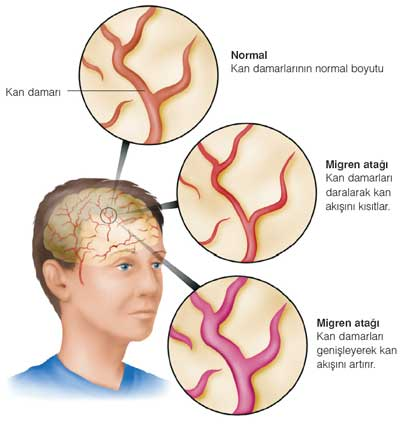 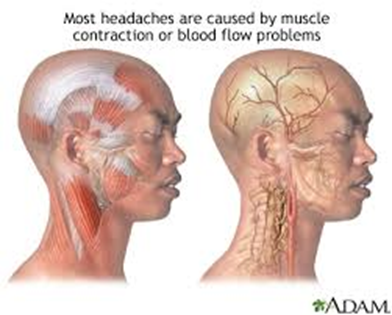 Anamnez alırken şu sorular sorulmalıdır:


1.Başınızın neresi ağrıyor?
2.Nasıl bir ağrı? (zonklayıcı, ağırlık hissi, basınç hissi, diğer)
3.Baş ağrınız ne kadar sürüyor?
4.Baş ağrınızın sıklığı nedir? (hergün, haftada bir, yılda 2 gibi..)
5.Baş ağrınızın şiddeti nedir? (hafif, orta, şiddetli)
(Eğitim düzeyi yeterli hastalar için şu soru sorulmalıdır:En hafif ağrı şiddetine 1, en şiddetli ağrı şiddetine 10 dersek, sizin ağrınızın şiddeti kaçtır?)
Anamnez alırken şu sorular sorulmalıdır:
6.Baş ağrınız işinizi yapmanıza engel oluyor mu?
7.Baş ağrınız ne zamandır var? (başlangıç yaşı)
8.Merdiven çıkmak, yürümek gibi hareketler baş ağrınızın şiddetini etkiliyor mu? (azaltıyor, etkisiz, arttırıyor)
9.Baş ağrınızı arttıran veya azaltan pozisyonlar var mı? (yatınca artıyor, ayağa kalkmakla azalıyor gibi..)
Anamnez alırken şu sorular sorulmalıdır:

10.Baş ağrınız sırasında bulantı oluyor mu?
11.Baş ağrınız sırasında kusma oluyor mu?
12.Baş ağrınız sırasında ışıktan rahatsızlık oluyor mu?
13.Baş ağrınız sırasında sesten rahatsızlık oluyor mu?
14.Ağrı öncesinde veya ağrı sırasında görmenizde veya bedeninizde değişiklikler, konuşurken sorunlar oluyor mu? (göz önünde renkli ışıklar, görme alanının yarısının görememe,  bir vücut yarısında uyuşma, karıncalanma, kelime bulma güçlüğü gibi..)
Anamnez alırken şu sorular sorulmalıdır:
15.Gün içinde ağrınızın ortaya çıktığı zaman hep aynı mı, değişiyor mu? (sabahları uyandığında, akşama doğru, gece uykudan uyandırıyor gibi...)
16.Ailede benzer şekilde baş ağrısı olan biri var mı?
17.Baş ağrısını arttıran durumlar var mı? (mevsim dönümleri, stres gibi..)
18.Baş ağrısını ortaya çıkaran durumlar var mı? (uykusuzluk, açlık, çikolata yemek gibi..)
19.Başka hastalığınız var mı?
20.Kullandığınız ilaçlar nelerdir?
Fizik Muayene’de
Vital Bulgular
Genel Görünüm
Burun, Gırtlak, Dişler ve Boyun Muayenesi
Kardiyak Muayene
Servikal Omurga Muayenesi
Göz dibi, pupiller, ve görme alanı dahil oftalmolojik muayene
Nörolojik Muayene’de
Ense Sertliği                                         MENİNGEAL
Kernig ve Brudzinski İşaretleri        İRRİTASYON BULG.
Kognitif Fonksiyon
Motor Fonksiyon
Reflexler(DTR, Patolojik Reflexler…)
Plantar Cevap
Kranial Sinirler
Koordinasyon ve
Yürüyüşün Değerlendirilmesi
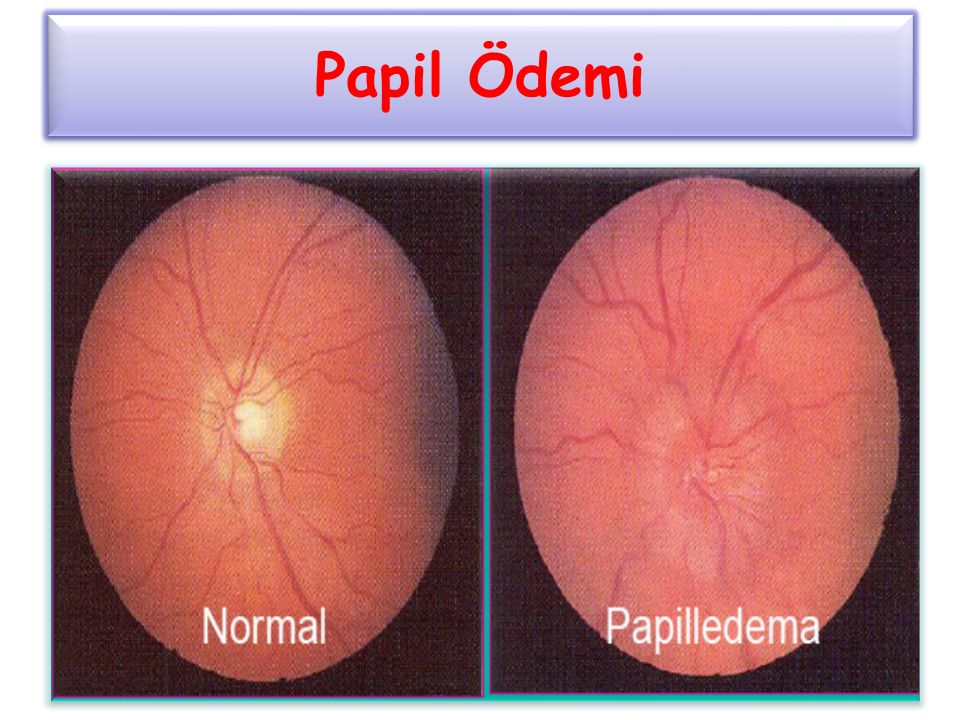 KIRMIZI BAYRAKLAR

Ani başlangıçlı baş ağrısı: SAK, hipofiz apopleksisi, hemoraji

Kanser veya HIV hastasında yeni ortaya çıkan baş ağrısı: metastaz, karsinamatöz menenjit, apse

Sistemik hastalıkla birlikte baş ağrısı: menenjit, ensefalit, Lyme hastalığı, sistemik infeksiyon, kollajen damar hastalığı

50 yaşından sonra başlaması: temporal arterit, kitle

Baş ağrılarının giderek artması, şiddetlenmesi: kitle, ilaç aşırı kullanımı, subdural hematom

Tipik aura dışında fokal nörolojik belirti veya bulgular: kitle, AVM, inme, kollajen damar hastalığı

Papil ödem: kitle, psödotümör serebri, menenjit

Posttravmatik:İntrakranial hemoraji, subdural hematom, posttravmatik baş ağrısı
BAŞ AĞRILARININ SINIFLANDIRILMASI
Uluslararası Başağrısı Derneği tarafından 2004 yılında yayınlanan baş ağrıları sınıflaması ana başlıklar olarak aşağıda verilmiştir: 

A.Primer başağrıları 
B. Sekonder başağrıları 
C. Kraniyal nevraljiler, santral ve primer yüz ağrısı ve diğer başağrıları
BAŞ AĞRILARININ SINIFLANDIRILMASI
PRİMER BAŞAĞRILARI:
1. Migren 
2. Gerilim-tipi başağrısı 
3. Küme başağrısı ve diğer trigeminal otonomik başağrıları 
4. Diğer primer başağrıları
BAŞ AĞRILARININ SINIFLANDIRILMASI
SEKONDER BAŞ AĞRILARI:
5. Baş ve/veya boyun travmasına bağlanan başağrıları 
6. Kraniyal ya da servikal damarsal bozukluklara bağlanan başağrısı 
7. Damarsal olmayan kafaiçi bozukluklarına bağlanan başağrısı 
8. Madde (kullanımı) ya da kesilmesine bağlanan başağrısı 
9. Enfeksiyona bağlanan başağrısı (sinir sistemi veya sistemik) 
10. Homeostazis bozukluğuna bağlanan başağrısı 
11. Kraniyum, boyun, gözler, kulaklar, burun, sinüsler, dişler, ağız ya da diğer yüz veya kraniyal yapılara bağlanan başağrısı ya da yüz ağrısı 
12. Psikiyatrik bozukluklara bağlanan başağrısı
BAŞ AĞRILARININ SINIFLANDIRILMASI
Kraniyal nevraljiler, santral ve primer yüz ağrısı ve diğer başağrıları:
13. Kraniyal nevraljiler ve santral yüz ağrısının nedenleri 
14. Diğer başağrısı, kraniyal nevralji, merkezi veya primer yüz ağrısı
Hikayede sekonder baş ağrısını düşündüren özellikler:
10 yaşından önce, 50 yaşından sonra başlaması 
Son 6 ay içinde başlamış olması veya 
Karakter, sıklık ve şiddet gibi özelliklerde değişiklik 
Günler içinde ilerleyici seyretmesi 
Tedaviye yanıt vermemesi 
Akut ve şiddetli olması 
Kişinin yaşamındaki “en şiddetli ağrı”
Hikayede sekonder baş ağrısını düşündüren özellikler:
Hamilelikte veya doğum sonrası ortaya çıkması 
Fiziksel aktivite, ıkınma veya öksürmekle artması 
Vücut ve baş pozisyonu ile ilişkili olması 
Başlangıç yaşı ve klinik özelliklerin tanımlanan baş ağrısı için tipik olmaması
İlerleyici ve tedavi edilemeyen kusmanın olması
Akut ve Şiddetli Baş Ağrıları
Akut menenjitler
Diğer ateşli hastalıklar 
Subaraknoid kanama 
Epidural ve subdural hematom 
Akut glokom 
Kafaiçi venöz sinüs trombozu 
Beyin absesi
Migrenin ilk krizi
Akut pürülan sinüzit!!
Kronik Baş Ağrıları
Migren                                                                     Küme BA
Serebrovasküler yetersizliklerde BA                   Göze bağlı BA
Kronik paroksismal hemikrania                           Beyin tümörleri 
Hipertansiyon                                                         Yalancı beyin tümörü 
LP’ye bağlı BA                                                         Dişe bağlı BA
Gerilim tipi BA                                                        Toksik BA
Parasinüslere bağlı BA                                           Kranial Arterit
Servikal vertebra ve kaslara bağlı BA                  Posttravmatik Kr. BA
Primer veya sekonder baş ağrıları değerlendirilirken:
Ağrının sürekli veya tekrarlayıcı oluşu göz önüne alındığında düşünülebilecek tanılar:
 A. Sürekli baş ağrıları (Kronik günlük başağrısı) 
• Kronik migren 
• Kronik gerilim-tipi başağrısı 
• Yeni ortaya çıkmış kalıcı günlük başağrısı 
• Hemikraniya kontünya
B. Tekrarlayıcı baş ağrıları 
a.Ağrı atakları saatler-günler sürenler:
• Migren ( 4 saat [çocuklarda alt sınır:1saat] - 3 gün) 
• Episodik gerilim-tipi baş ağrısı (30 dak - 7 gün) 
• Primer gök gürültüsü (patlayıcı tip) baş ağrısı (1 saat- 10 gün) 
b. Ağrı atakları dakikalar-saatler sürenler 
• Küme baş ağrısı ( 15 dak-180 dak) ,
• Hipnik baş ağrısı (>15 dak)
B. Tekrarlayıcı baş ağrıları 
c. Ağrı atakları saniyeler-dakikalar sürenler:
• Paroksismal hemikranya (1-30 dak) 
• Kısa süreli tek taraflı otonom belirtili nevraljiye benzer baş ağrısı (5-    240 sn) 
• Primer saplanma baş ağrısı (1- 3 sn ) 
• Kraniyal nevraljiler (trigeminal nevralji) (1sn’den kısa-2 dak) 
• Primer öksürük baş ağrısı (1sn-30 dak)
Primer veya sekonder baş ağrıları değerlendirilirken:
2. Otonom belirtilerin eşlik ettiği primer baş ağrıları:
Başağrısı ile birlikte; 
göz yaşarması, 
gözde kızarma, 
yüzde terleme, renk değişikliği, 
göz kapaklarında şişme, 
miyozis, 
pitozis, 
burun tıkanıklığı ve akıntısı   gibi otonom belirtiler varsa
• Küme başağrısı ve diğer trigemino-otonomik baş ağrıları 
• Hemikraniya kontünya
3. İleri yaşlarda görülebilen baş ağrıları:
a.Primer başağrıları:
 • Hemikraniya kontünya (ort. 50 yaş) 
• Hipnik baş ağrısı (ort. 60 yaş) 
• Kısa süreli tek taraflı otonom belirtili nevraljiye benzer baş ağrısı (ort. 50 yaş) 
• Primer öksürük baş ağrısı (genellikle 40 yaş sonrası) 
• Migren, %2 kadar hastada 65 yaşından sonra ortaya çıkabilir. 
• Gerilim baş ağrısı, % 10 kadar hastada 50 yaşından sonra görülebilir.
3. İleri yaşlarda görülebilen baş ağrıları:
b. Sekonder baş ağrıları: 
• Temporal arterit 
• Vasküler nedenlere bağlı 
• Kafa içi basınç artış sendromu 
• İlaçlara bağlı baş ağrıları
PRİMER BAŞ AĞRILARI VE KLİNİK ÖZELLİKLERİ
1.MİGREN
 Aurasız migren 
 Auralı migren 
 Sıklıkla migren öncülü olan çocukluk çağı periyodik sendromları 
 Retinal migren 
 Migren komplikasyonları
Migren baş ağrısı:

Ataklar halinde 
4-72 saat 
Genelde başın bir yarısında,bazen bilateral
Enseden veya göz çevresinden başlayarak yayılan 
Sıklıkla zonklayıcı 
Orta veya şiddetli derecede 
Fiziksel aktiviteyle şiddeti artan
Bulantı ve/veya kusma
Işık, ses ve kokudan rahatsızlık
Migren baş ağrıları 
% 80-85’ini aurasız
% 10-15’ini auralı migren
Aura, 
başağrısı ataklarında ağrı döneminden önce 
dakikalar içinde yavaş olarak gelişen
60 dakikadan kısa süre içinde kaybolan
 geçici fokal nörolojik semptomlar
Aura semptomları; 
           görsel, 
           duysal, 
            motor, 
            lisan ve 
            beyinsapı bozukluklarını içerir. 
Migren atağından, ağrı öncesi (prodrom) veya sonrası (postdrom) dönemde bazı davranış ve ruhsal durum değişiklikleri olabilir.
[Speaker Notes: 3. İleri yaşlarda görülebilen başağrıları:]
VİDEO
AURASIZ MİGREN TANI KRİTERLERİ
A.   Geçmişte, B ve D kriterlerini dolduran en az 5 atak geçirmiş olmak 
B.   Başağrısı ataklarının 4-72 saat sürmesi (tedavisiz ya da başarısız tedavi girişimi)
C.   Başağrısının aşağıdaki özelliklerden en azından 2 ve fazlasını içermesi 
          1.Tek taraflı yerleşim
          2.Zonklayıcı karakter 
          3.Orta veya şiddetli ağrı 
          4.Rutin fizik aktivitelerle ağrının şiddetlenmesi ve aktivitelerden kaçınma 
D.  Ağrıya aşağıdaki semptomlardan 1 ya da fazlasının eşlik etmesi 
          1.Bulantı ve/veya kusma 
          2.Fotofobi ve fonofobi 
E.   Altta yatan başka bir durum hastalığın olmaması
AURALI MİGREN TANI KRİTERLERİ
A.   B ve C kriterlerini içeren en az iki atak 
B.   Tam düzelen aşağıdaki aura semptomlarından bir veya daha fazlası: 
1.Görsel     2. Duysal       3. Konuşma ve/veya lisan 
4. Motor     5. Beyin sapı      6. Retinal 
C.    Aşağıdaki altı özellikten en az üçü:
1.En az bir aura semptomunun 5 dakika veya daha uzun sürede ortaya çıkması 
2. İki veya daha fazla aura semptomu birbiri ardısıra görülebilir 
3. Her bir aura semptomu 5-60 dakikada biter 
4. En az bir aura semptomu unilateraldir 
5. En an bir aura semptomu pozitif bulgu içerir 
6. Aura 60 dakika içinde başlayan başağrısı ile birlikte olabilir
D.   Başka bir ICHD-3 tanısı ile daha iyi açıklanamaz
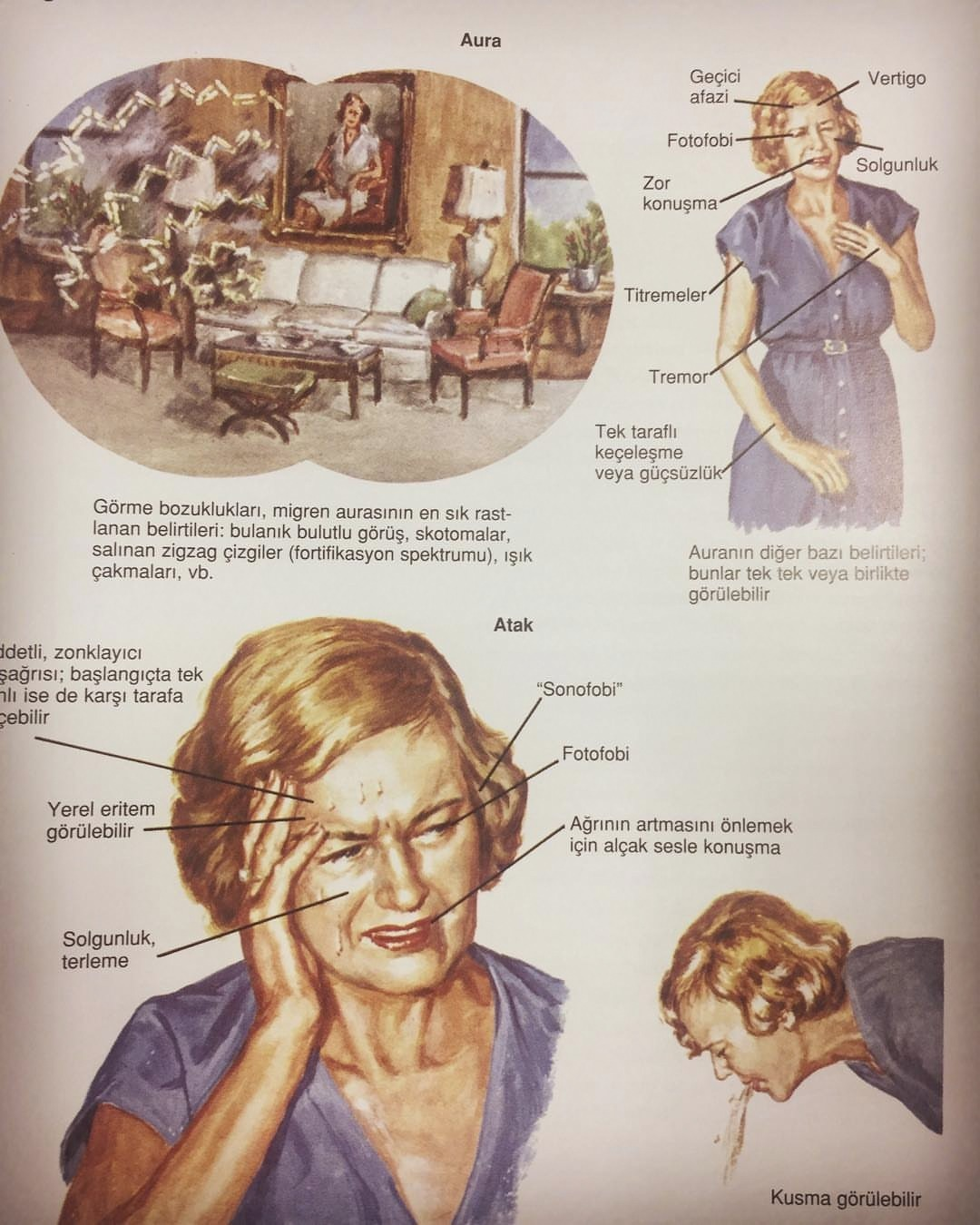 2.GERİLİM TİPİ BAŞ AĞRISI
Toplumda en sık görülen baş ağrısı tipi 
Yaşam boyu prevalansı %44-86 
Hekime başvuru sıralamasında migrenden sonra.
Ağrı;
     genellikle yaygın iki taraflı oksipital veya frontal, 
     bazen çember gibi  başı saran
Künt, sıkıştırıcı 
Hafif veya orta şiddette 
Fiziksel ve günlük aktiviteyi engellemez.
2.GERİLİM TİPİ BAŞ AĞRISI
Bulantı ve kusma genellikle yok
Fotofobi veya fonofobi gibi semptomlardan biri eşlik edebilir

Seyrek episodik 
   (ayda 1 günden az), 
 Sık episodik 
  (ayda 15 günden az, 30 dak- 7 gün süren ataklar)
Kronik 
(ayda 15 gün veya daha fazla süreklilik gösteren, saatler süren veya devamlı olan)
TEDAVİ
Genelde zordur.
Her zaman analjezik kötüye kullanımı vardır.
İlaç seçimi şiddet ve sıklığa bağlı olmalı
            (Barbital içeren bileşiklerde bağımlılık potansiyeli!!!!)
Amitriptrilin; 10-100 mg/g ilk seçenek
3. KÜME BAŞ AĞRISI VE DİĞER TRİGEMİNO-OTOMATİK BAŞ AĞRILARI 
Küme baş ağrısı (episodik ve kronik küme baş ağrısı), 
Paroksismal hemikraniya, 
Konjunktival kanlanma ve yaşarmalı kısa süreli tek yanlı nevraljiform baş ağrısı atakları (SUNCT)
3.1.KÜME BAŞ AĞRISI
Görülme sıklığı yaklaşık % 0,4
E>K 
Günde 1-8 kez tekrarlayan, 
Sıklıkla gece uykudan uyandıran

Küme baş ağrısının:
                           (%85 kadarı) episodik ve                                                                           bu iki form birbirine dönüşebilir!
                            (%15)bir aydan fazla ağrısız dönemlerin olmadığı kronik form

Haftalar veya aylar süren ağrılı dönemleri aylar veya yıllar süren ağrısız dönemler izler.
Ağrı çoğu zaman;
                                  aynı göz çevresinde / orbital,
                                  supraorbital ve/veya 
                                  temporal bölgede 
Çok şiddetli, 
Batar, 
Oyulur özellikte
Ortalama 1 saat (15-180 dak) süren
İpsilateral otonomik bulgular:
     İpsilateral konjunktival kanlanma ve/veya göz yaşarması, 
     Gözde batma - iğnelenme hissi, 
     Nasal konjesyon ve/veya burun akıntısı, 
     Göz kapağı ödemi, 
     Alın ve yüzde terleme, 
     Miyozis ve/veya pitozis eşlik eder.
TANI KRİTERLERİ:
A. B-D kriterlerini karşılayan en az 5 atakB. Şiddetli-çok şiddetli unilateral orbital, supraorbital ve/veya temporal 15-180 dakika süren ağrı (tedavi edilmediğinde) (aktif dönemde geçen zamanınyarısından azında atak süreleri daha uzun ya da kısa olabilir)C. Aşağıdakilerden biri ya da ikisi başağrısına eşlik eder:Aşağıdaki başağrısına ipsilateral semptom ya da belirtilerden en az biri:- Konjunktival hiperemi ve/veya lakrimasyon- Nazal konjesyon ve/veya rinore- Göz kapağı ödemi- Alın ve yüz yarısında terleme- Myozis ve/veya pitozis- Huzursuzluk veya ajitasyonD. Aktif dönemde, zamanın yarısından çoğunda atak sıklığı: Gün aşırı 1 atak-8atak/günE. Başka bir ICHD-3 tanı kriterleri ile açıklanabilecek hastalığa bağlı değildir.
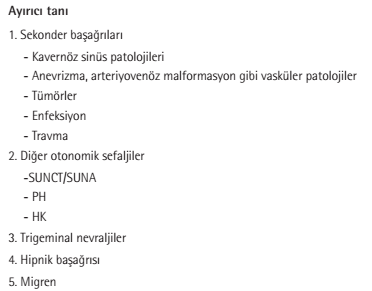 TEDAVİ
Atakta hızlı etkiLİ ilaçlar>>>>>> parenteral ve nazal formlar tercih!
İnhale %100 oksijen ; 10-15 dk içinde rahatlama sağlar.                           ABORTİF 
Ergotaminler, nazal %4lük sulandırılmış lidokain, triptanlar                      TEDAVİ

Profilaxide;        valproat(1000mg lık bölünmüş dozlarda)
                               verapamil
                               pulse steroid
3.2.PAROXİSMAL HEMİKRANİYA
Küme baş ağrısına göre kısa süreli (2-30 dak) ve günde 5 veya daha fazla 30-40/gün 
Ağrının özellikleri, eşlik eden belirtiler ve bulgular küme başağrısı ile benzer 
K>E
İndometasin tedavisine çok iyi yanıt verirler. 
Bir aydan fazla süren ağrısız dönemlerin olmadığı kronik formu da vardır.
3.3Konjunktival kızarıklık, yaşarma, kısa süreli tek yanlı nevraljiform başağrısı atakları (SUNCT – Short lasting Unilateral Neuralgiform headache attacks with Conjunctival injection and Tearing) 
Trigemino-otonomik başağrılarından çok daha kısa süreli ve daha sık, tek yanlı ağrı atakları ile belirlenir.
 Aynı taraftaki gözde çok sıklıkla belirgin göz yaşarması ve kızarıklıkla birlikte batma/iğnelenme eşlik eder.
4.SEYREK GÖRÜLEN DİĞER PRİMER BAŞ AĞRILARI
Uluslararası Başağrısı Derneği, başağrısı sınıflama komitesinin 2018 yılında yayınladığı önerilere göre:

Fiziksel eforla ilişkili baş ağrıları (primer öksürük baş ağrısı, primer egzersiz baş ağrısı gibi) 
Soğuk uyaran baş ağrısı gibi doğrudan fiziksel uyarana atfedilen baş ağrıları
Primer saplanıcı baş ağrısı ve Nummuler baş ağrısının yer aldığı epikraniyal baş ağrıları
Hipnik baş ağrısı ve yeni günlük ısrarcı baş ağrısının yer aldığı diğer birincil baş ağrısı
Madde kullanımı ve kesilmesine bağlı başağrısı

    Baş ağrısı nedeniyle düzenli şekilde; 
          3 ay ya da daha uzun süreden beri, 
          Ayda 10 günden fazla   ergotamin, triptan, opioidler ve kombine ilaçlar
          Ayda 15 gün ya da daha fazla     basit analjezikler

Çoğu zaman; 
                                           Hafif fiziksel veya mental yorgunlukla agreve olan,
                                           Hafif, iki taraflı, gün boyu süren
                                           Sıklıkla uyanınca vardır, 
                                           Bulantı, depresyon, unutkanlık eşlik eder

Tedavi; aşırı kullanılan ilacı kesip döngüyü kırmak
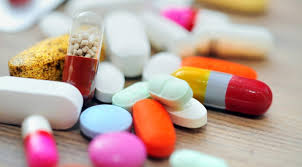 Trigeminal nevralji (tic douloureux)
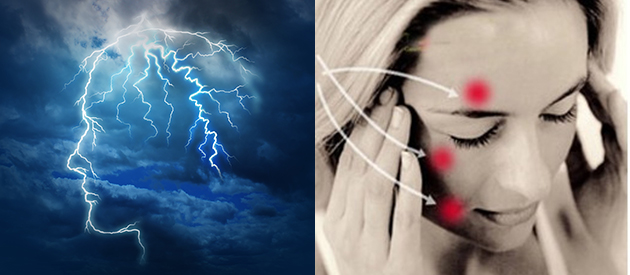 Ağrı;         batıcı, 
                       vurucu ya da 
                       elektrik çarpması gibi ve 
                       çok şiddetlidir.
Saniyeler ile 2 dakika arasında
Tek taraflı ve 5. sinirin özellikle 2. ve 3. dal dağılımındadır.
Uyarıcılar: 
                       konuşma,               diş fırçalama, 
                       çiğneme,                traş olma
                       yüz yıkama,            soğuk hava
 Yaklaşık % 50’sinde en az 6 ay içerisinde spontan düzelme
Karbamazepin, okskarbazepin, baklofen ve gabapentin
Tıbbi tedavi başarısızlığında cerrahi denenebilir.
Baş Ağrısında Ayırıcı Tanılar
• Akut, şiddetli, kısa sürede yerleşmiş, kişinin yaşamındaki en şiddetli ağrı olarak tanımlanan, ayrıca fiziksel aktivite ile ilişki tanımlanan başağrılarında:      subaraknoid kanama, anevrizma, AVM, kitle içine kanama
• Baş-boyun travması ile ilişkili başağrılarında:        kafa içi hematomlar ve boyun damarlarında disseksiyon
• Sıklık ve şiddeti giderek artan başağrısında:  intrakraniyal basınç artışı, intrakraniyal tümör, kronik subdural hematom veya ilaç aşırı kullanımı başağrısı
Baş Ağrısında Ayırıcı Tanılar
• Öksürme-ıkınma gibi durumlarla ilişkili başağrısı:      kafa içi basınç artışı ve kraniyo-vertebral birleşme anomalileri

• Yatar pozisyonda artan başağrısı:         kafa içi basınç artışı

• Ayağa kalkınca / doğrulmakla gelişen-artan başağrısı:       kafa içi basınç düşüklüğü
• 50 yaş sonrası temporal bölgede ağrı ile birlikte temporal arter hassasiyeti;      sistemik belirtilerin varlığı ve sedimantasyon yüksekliği: temporal arterit
• İmmün sistemi etkileyen hastalığı olan kişilerde ortaya çıkan yeni başağrıları:menenjit, intrakraniyal veya sistemik enfeksiyonlar, beyin absesi veya kafa içi yer kaplayıcı kitle
Tetkikler• Primer baş ağrılarında biyokimya, görüntüleme tetkiklerinin ve EEG incelemesinin tanısal değeri yoktur. 
Nörogörüntüleme ve diğer tetkikler, sekonder baş ağrılarını düşündüren durumların (baş ağrısı özellikleri, anormal fizik ve nörolojik muayene) varlığında istenmelidir.
SEKONDER BAŞ AĞRILARI
TEMPORAL ARTERİT(DEV HÜCRELİ ARTERİT)

İleri yaşta(>50 y) en sık görülen,
Sistemik vaskülit(kilo kaybı, eklem hassasiyeti..)
Sadece temporal arter tutulmaz, diğer orta-büyük boy arterler de tutulabilir. 
K>E
Ağrı; bitemporal veya unilateral
Yoğunluğu; orta ile şiddetli arası
Yaygın, her zaman zonklayıcı değil
Gün boyu devam eder ve genellikle gece kötüleşir
Çene hareketi ile agreve olabilir
Eritrosit sedimantasyon hızı artmıştır.

Körlükle ilişkili;
           Eğer DHA şüphesi varsa >>>>> Temporal Arter Biyopsisi
      
          Biyopsi sonucu beklenirken tedavi ERTELENMEZ!!!!
           (Biyopsiden 2 hafta öncesine kadar başlanabilir.)

Genellikle birkaç ay veya daha uzun PREDNİZON TEDAVİSİ
AMERICAN ROMATOLOJİ DERNEĞİ’NİN TANI KRİTERLERİ
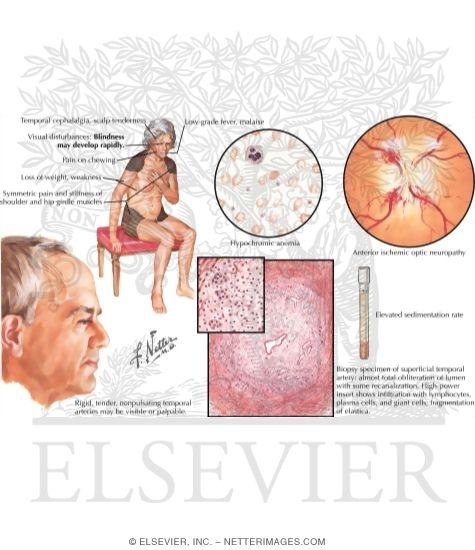 NÖRO-RADYOLOJİK GÖRÜNTÜLEME İSTEME ENDİKASYONLARI

Hastanın yaşamındaki ilk veya en kötü BA
50 yaşından sonra ortaya çıkan baş ağrısı
Baş ağrısı ile birlikte epileptik nöbet
İlerleyici veya yeni ortaya çıkan günlük sürekli BA
Bilinen kanseri veya HIV olan kişilerde yeni ortaya çıkan BA
Bilinen auralara benzemeyen aura varsa
Nörolojik muayene anormalliği
Baş ağrısı ataklarının sıklığında-şiddetinde-klinik özelliklerinde değişme
Sevk Kriterleri
Nörolojik bulgu 
– Ense sertliği ve ateş (menenjit, SAK olasılığı) 
– Konvülsiyon 
– Bilinç bulanıklığı 
– Görme bozukluğu
• Kafa travması ile birlikte bulantı-kusma, rinore , otore
• Sistemik hastalık ve hipertansiyon, taşikardi, ateş gibi semptomlarla birlikte olması
• Ani başlayan ve ilerleme gösteren ya da karakter değiştiren, 1 haftadan uzun süren ağrı
Sevk Kriterleri
Ikınma ve öksürükle artan baş ağrısı (KİB artışı ?)
• 50 yaşın üstünde ortaya çıkan ağrı
• Her zamankinden farklı veya çok şiddetli ağrı
• Baş ağrısının taraf değiştirmeden hep aynı lokalizasyonda olması
• Akut tedaviye yanıt alınamaması (status migrenozus)
• Koruyucu tedaviye yanıt alınamaması
• 1 aylık tedaviye rağmen iyileşme başlamayan baş ağrısı durumlarında
KAYNAKLAR
http://www.ctf.edu.tr/stek/pdfs/42/4205.pdf
https://acikders.ankara.edu.tr/course/view.php?id=3237
BAŞAĞRISI TANI VE TEDAVİ GÜNCEL YAKLAŞIMLAR(Türk Nöroloji Derneği, Baş Ağrısı ve Ağrı Çalışmaları Derneği)
Erdine S. Ağrı mekanizmaları. Klinik Gelişim Dergisi 2007;3(20):8. 3 
Lance JW; Mechanism and management of headache. BH,Oxford, ,1998
CURRENT AİLE HEKİMLİĞİ TANI VE TEDAVİ(2019)
RAKEL AİLE HEKİMLİĞİ 9. BASKI
TEŞEKKÜRLER….